Immersed in the Word
Psalm 119
Psalm 119
1Blessed are those whose way is blameless, who walk in the law of the Lord!2 Blessed are those who keep his testimonies, who seek him with their whole heart,
Psalm 119
3 who also do no wrong, but walk in his ways!4 You have commanded your precepts to be kept diligently.5 Oh that my ways may be steadfast in keeping your statutes!
Psalm 119
6 Then I shall not be put to shame, having my eyes fixed on all your commandments.7 I will praise you with an upright heart, when I learn your righteous rules.
Psalm 119
8 I will keep your statutes; do not utterly forsake me!
We immerse ourselves in the Word to seek _______
 
We immerse ourselves in the Word because we _______ in it
Christ
Delight
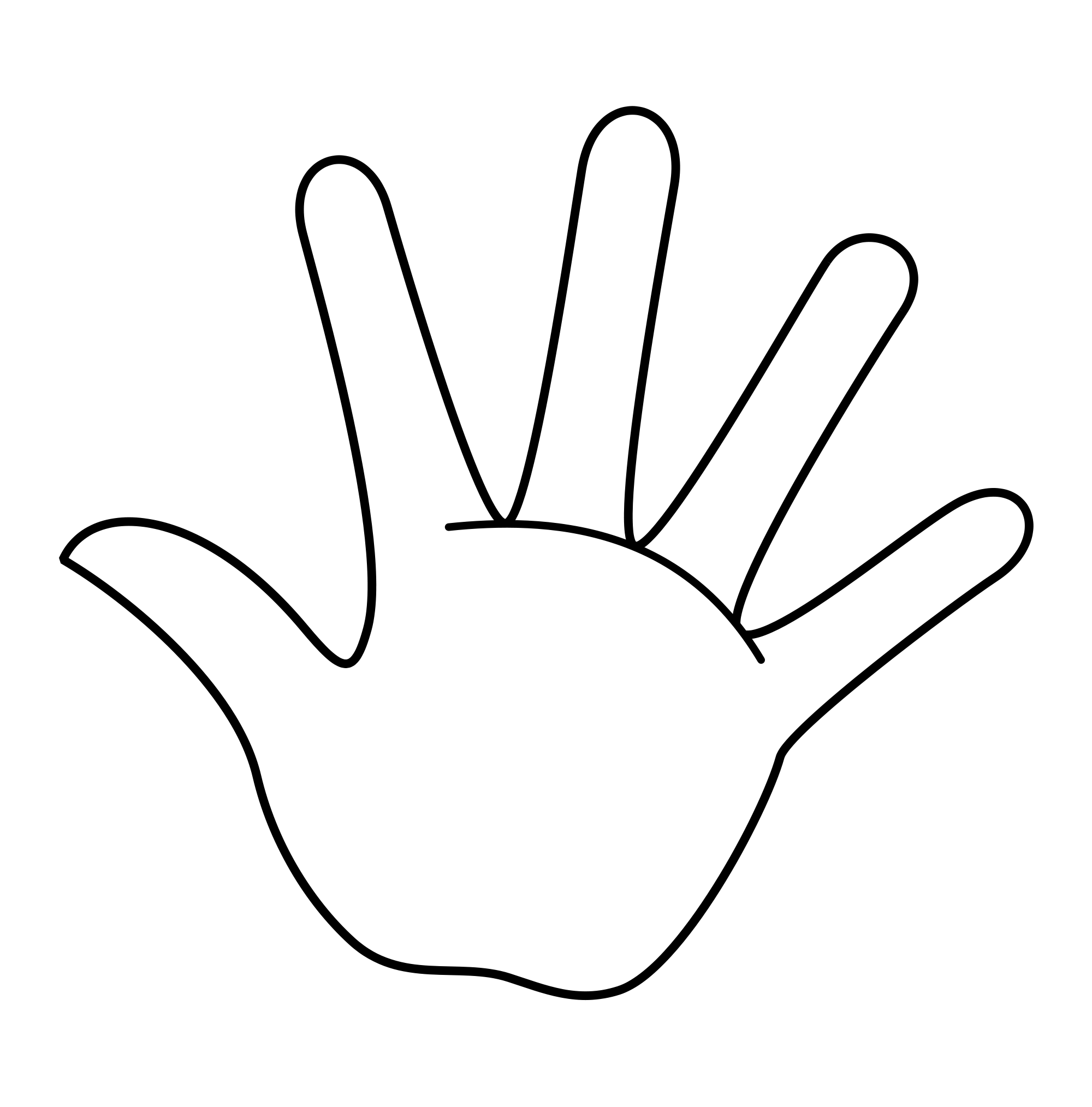 Study
Meditate
Read
Obey
Hear
How to Study the Bible
 
Read it _____________
 
Read it in ________
Systematically
Context
How to Study the Bible

_______ the Word
_________
________
______
________
HEAR
Highlight
Explain
Apply
Respond
How to Study the Bible

__________ the Word
 
_____ the Word
Memorize
Share